Hela Sparreholm ska blomstra
Ansökte och fick 442 000 kronor
Arvode bygdeutvecklare
Marknadsföring
Infomaterial
+ lite administration
Ideellt arbete = 446 250 kr = 2550 timmar
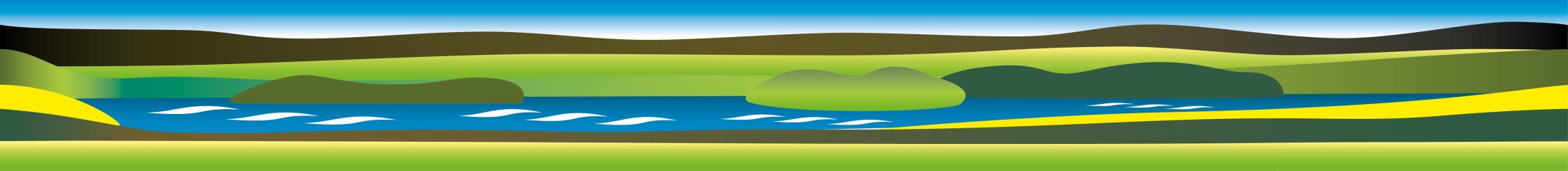 Vår plan var att:
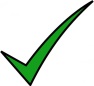 Marknadsföra boende, service och turism   
Skapa en aktiv hemsida, sparreholm.eu
Driva på utveckling av nya bostadsområden
Hjälpa till att skapa nya besöksmål
Paketera redan existerande besöksmål
Ta aktiv del i planerna för Allemansturism
Etablera nya samarbeten mellan myndigheter, föreningar, näringsliv och enskilda
Stötta utbyggnaden av bredband
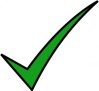 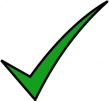 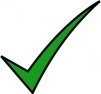 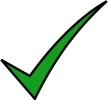 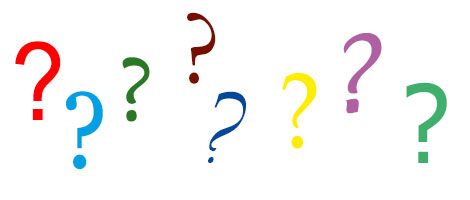 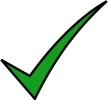 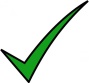 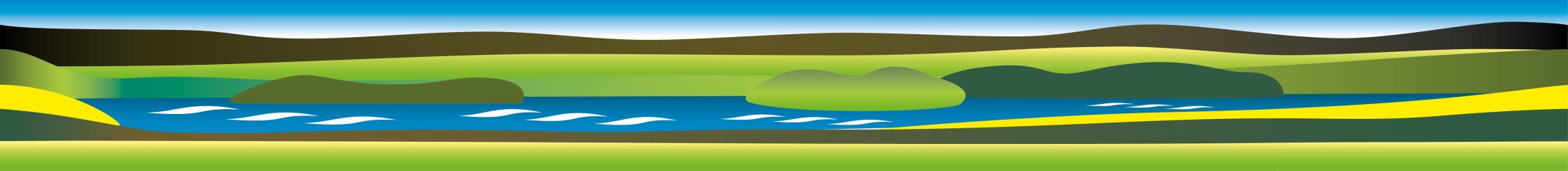 Mätbara mål
Fler Sparreholmare – 2010 var vi 741 personer
               57 inflyttade, 55 % mellan 20 och 40 år
Fler företag 
               Ökning från 81 till 113 = 39,5 %
Genomföra minst två marknadsföringsaktiviteter
               Skapat årstidsfesterna
Skapa en hemsida med 400 träffar per dag i snitt
               1000 träffar per dag i snitt
Få igång en organisation för bredbandsutbyggnad
                Sparreholm först ut i Flens kommun
Kunna erbjuda minst tre upplevelsepaket 
                Fixat! 
Filmen om Sparreholm – 1 150 visningar på ett dygn
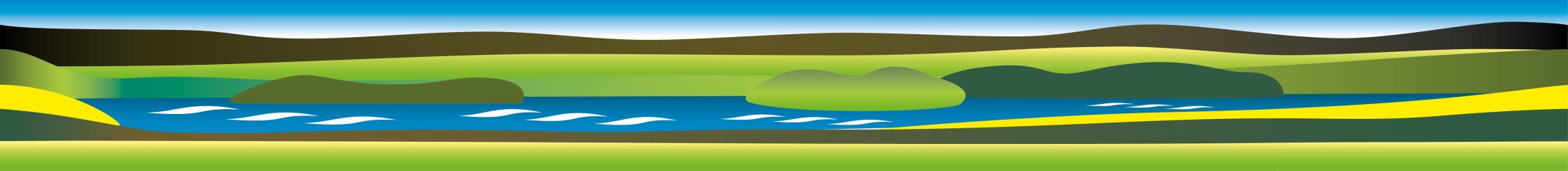 Lite annat smått och gott…
Inga tomma lägenheter, en tom lokal, just nu två hus till salu
Prisökning på villor
Lokomotivet Sparreholm
Besöksnäringen
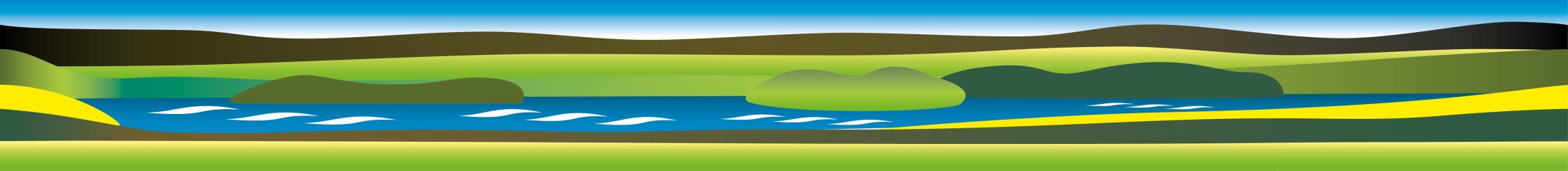 Turism
Hur många besökare/kunder har ni haft under perioden maj-sep?
                                                     
                                                      2013                  2014            Ökning i procent

Gråfors nostalgimuseum           1 868                  3 296                      76,5 %
Sparreholms slott                       4 725                  7 500                      59 %
Sparreholms kiosk & grill            -                             -                    ca   90 %
Tempo                                         36 381                38 898                        7 %
Garaget                                         -                    ca 30 000                         -
Fabriken                                        -                  ca 500 000                         -
Båvens Spinnhus                          -                     ca  2 500                         -
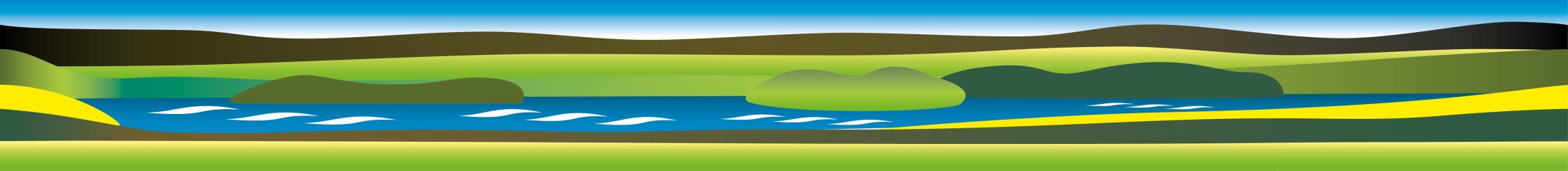 Framgångsfaktorer
Möten över gränser – gemensamma mål
Satsa på en bygdeutvecklare
Skapa en historia - storytelling
Utnyttja massmedia
Positiv energi föder positiv energi
Prata, prata, prata…
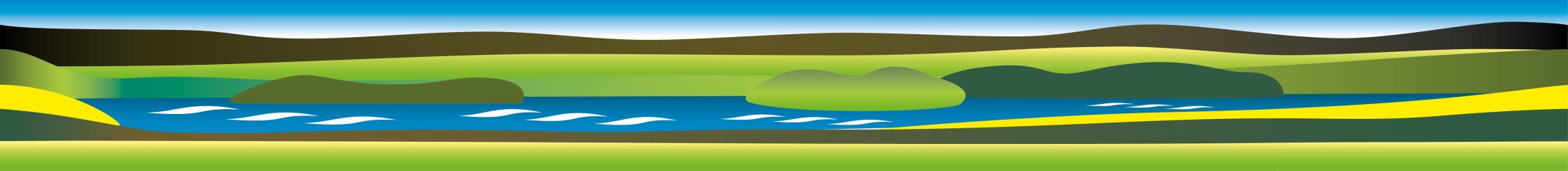 Och nu då…?
Nya projekt
Skolan
Bostäder
Prata, prata, prata…
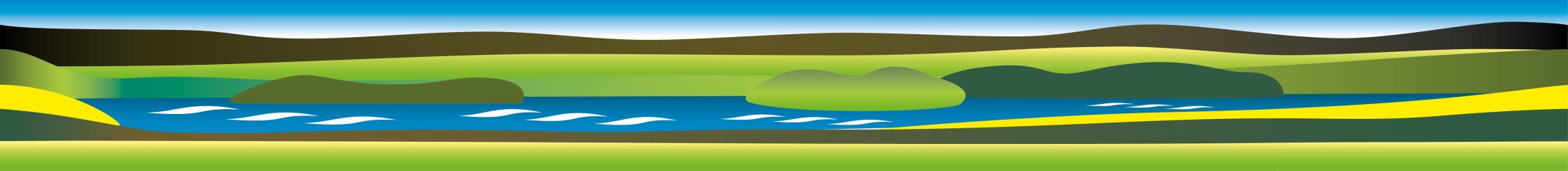